মাল্টিমিডিয়া ক্লাসে তোমাদের স্বাগতম
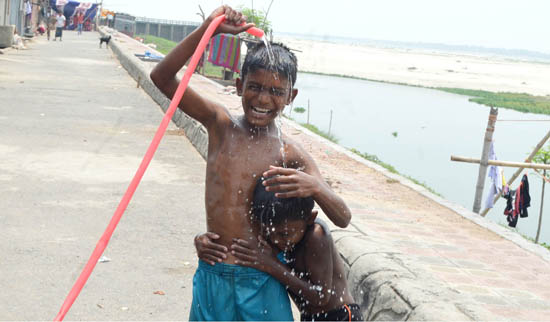 পরিচিতি
শ্রেণি: দ্বিতীয়
বিষয়: বাংলা
পাঠ শিরোনাম: ছয় ঋতুর দেশ
পাঠ্যাংশ: বাংলা বছর ….. ক্ষতি হয়
সময়: ৫০ মিনিট
মোছা: শামশুন্নাহার
সহকারী শিক্ষক
শালদাইড় সরকারি প্রাথমিক বিদ্যালয়
কামারখন্দ, সিরাজগঞ্জ।
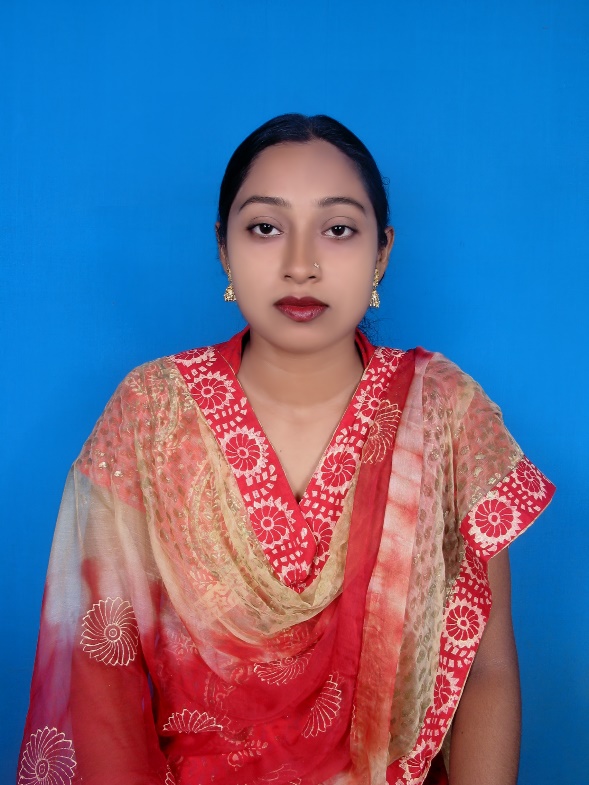 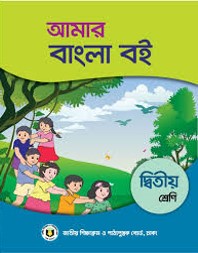 এসো নিচের ছবিগুলো দেখি
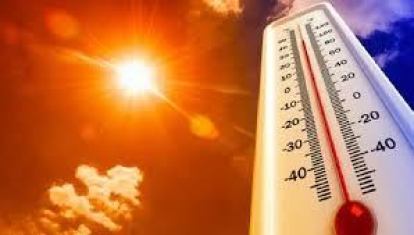 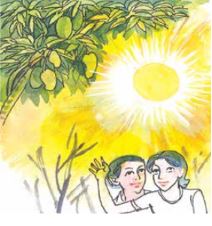 তোমাদের ছবিটি দেখে কী মনে হচ্ছে?
খুব গড়ম পড়ে কখন?
গ্রীষ্মকালে।
রোদের তাপমাত্রা।
এসো ইউটিউব থেকে একটি ভিডিও দেখি
https://www.youtube.com/watch?v=WKnORvAzzU8
আজ আমরা পড়বো
ছয় ঋতু (গ্রীষ্মকাল)
শিখনফল
এই পাঠ শেষে শিক্ষার্থীরা
2.5.4 ছয় ঋতু (গ্রীষ্ম ঋতু) সংশ্লিষ্ট প্রশ্নের উত্তর লিখতে পারবে।
2.5.3 বর্ণনামূলক বিষয় পড়তে পারবে।
1.4.2 যুক্তব্যঞ্জন ব্যাবহার করে শব্দ লিখতে পারবে।
নিচের ছবিগুলো লক্ষ্য কর
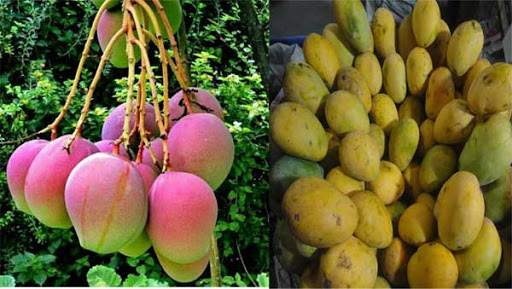 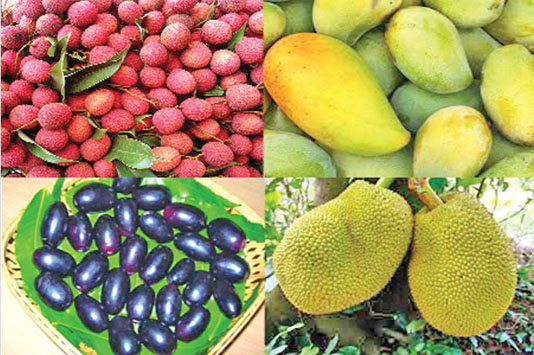 বাংলা বছর বৈশাখ মাস দিয়ে শুরু হয়।
নিচের ছবিগুলো লক্ষ্য কর
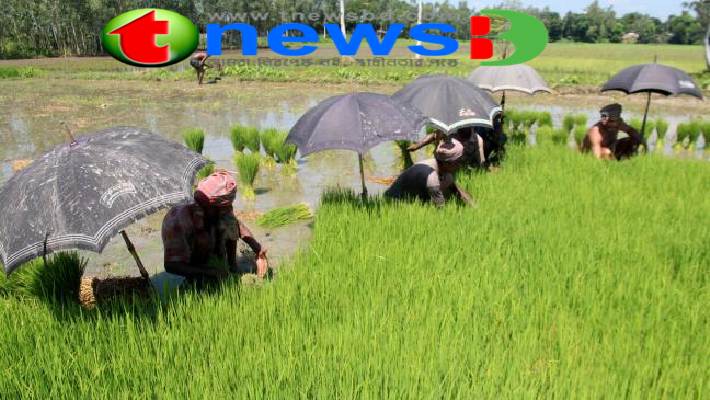 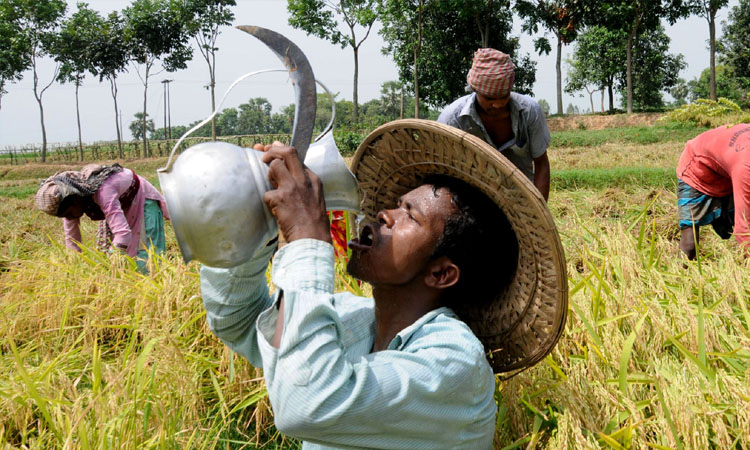 বৈশাখ জ্যৈষ্ঠ এই দুই মাস গ্রীষ্মকাল
গ্রীষ্মকাল
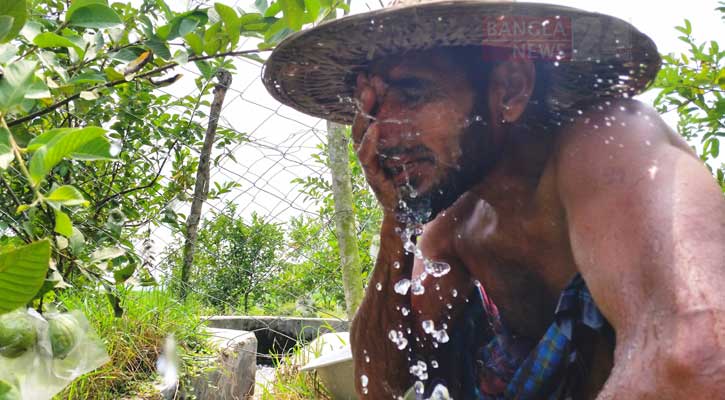 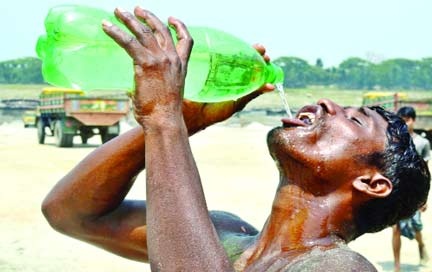 এ সময়ে খুব গরম পড়ে।
গ্রীষ্মকাল
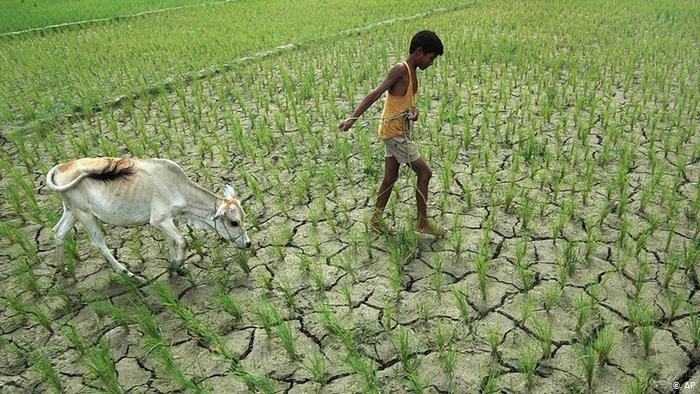 এ সময়ে খালবিল শুকিয়ে ফেটে যায়।
গ্রীষ্মকাল
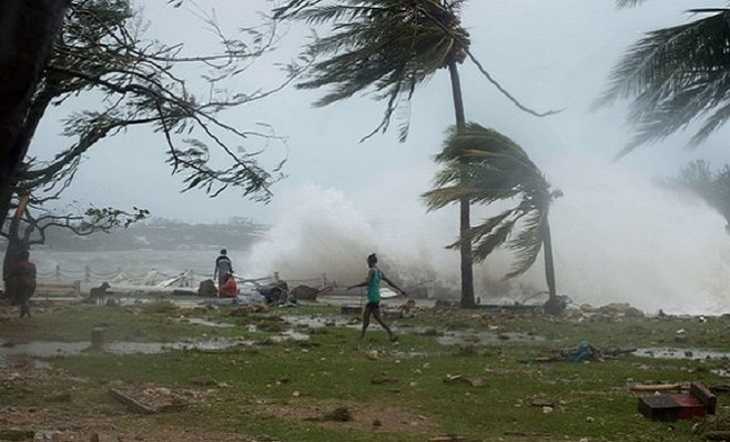 এ সময়ে কখনো কখনো প্রচণ্ড ঝড় হয়।
গ্রীষ্মকাল
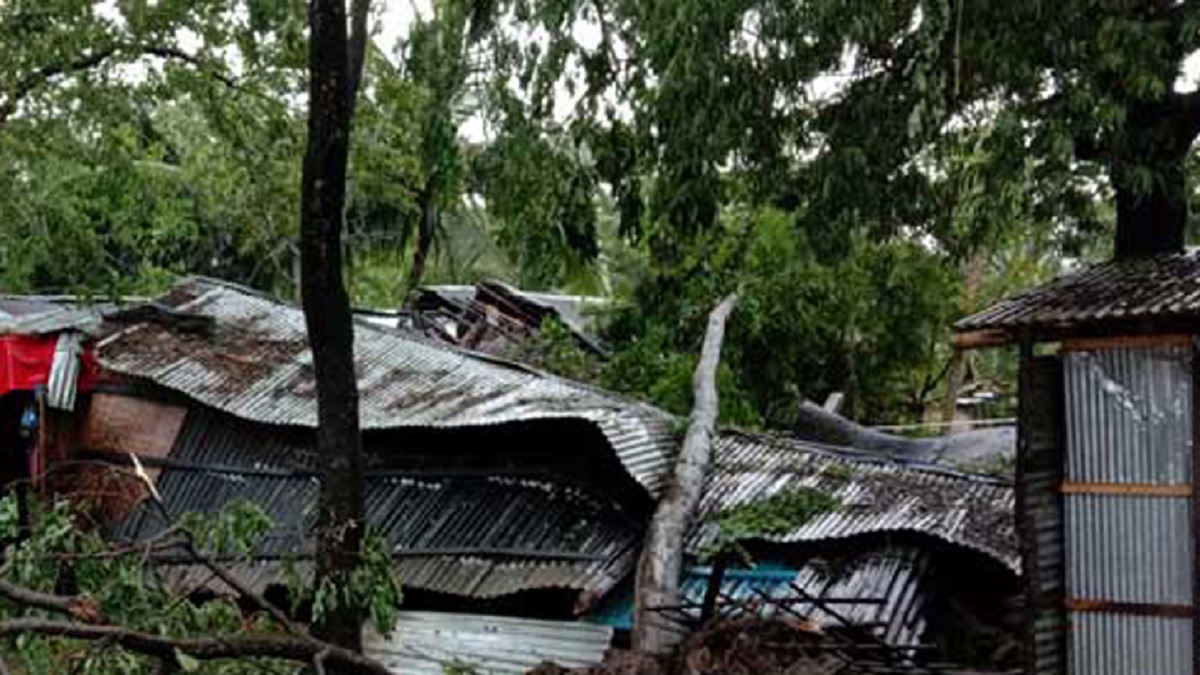 তখন জানমালের অনেক ক্ষতি হয়।
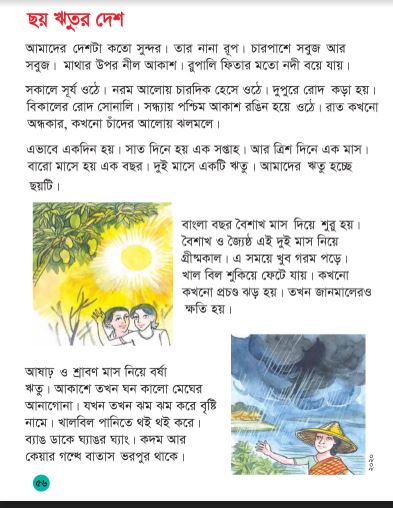 পাঠ্যবই সংযোগ
তোমরা পাঠ্য বইয়ের ৫৬ পৃষ্ঠা বের কর
শিক্ষকের আদর্শ পাঠ
দলীয় কাজ
চারটি দলে বিভক্ত হয়ে পাঠ্যাংশটুকু দলে আলোচনা কর
পাঠ থেকে নতুন শব্দ খুজে বের করো ও অর্থ বলো
ক্ষতি
লোকসান
প্রচণ্ড
ভয়ানক
জানমাল
জীবন ও জিনিসপত্র
যুক্ত বর্ণ ভেঙ্গে নতুন শব্দ তৈরি করো
জ্যান্ত,জ্যোতি
য-ফলা
জ্য
জ
জৈষ্ঠ্য
কাষ্ঠ,ওষ্ঠ
ঠ
ষ্ঠ
ষ
যুক্ত বর্ণ ভেঙ্গে নতুন শব্দ তৈরি করো
গ্রাম, অগ্র
র-ফলা
গ্র
গ
গ্রীষ্ম
উষ্ম, উষ্মা
ঠ
ষ্ঠ
ষ
মূল্যায়ন
1। আম, জাম, লিচু কোন কোন মাসে পাওয়া যায়।
2। বাংলা বছর কোন মাস দিয়ে মুরু হয়?
3। গ্রীষ্মকালে কেমন গরম পড়ে?
4। কখন প্রণ্ড ঝড় হয়?
নিরাময়
আমি দুর্বল শিক্ষার্থীদের বাছাই করে পুনরায় নিরাময় দেবো।
সবাইকে আন্তরিক ধন্যবাদ
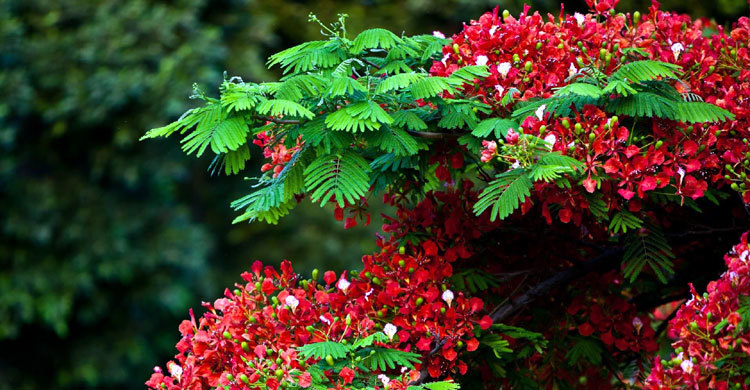